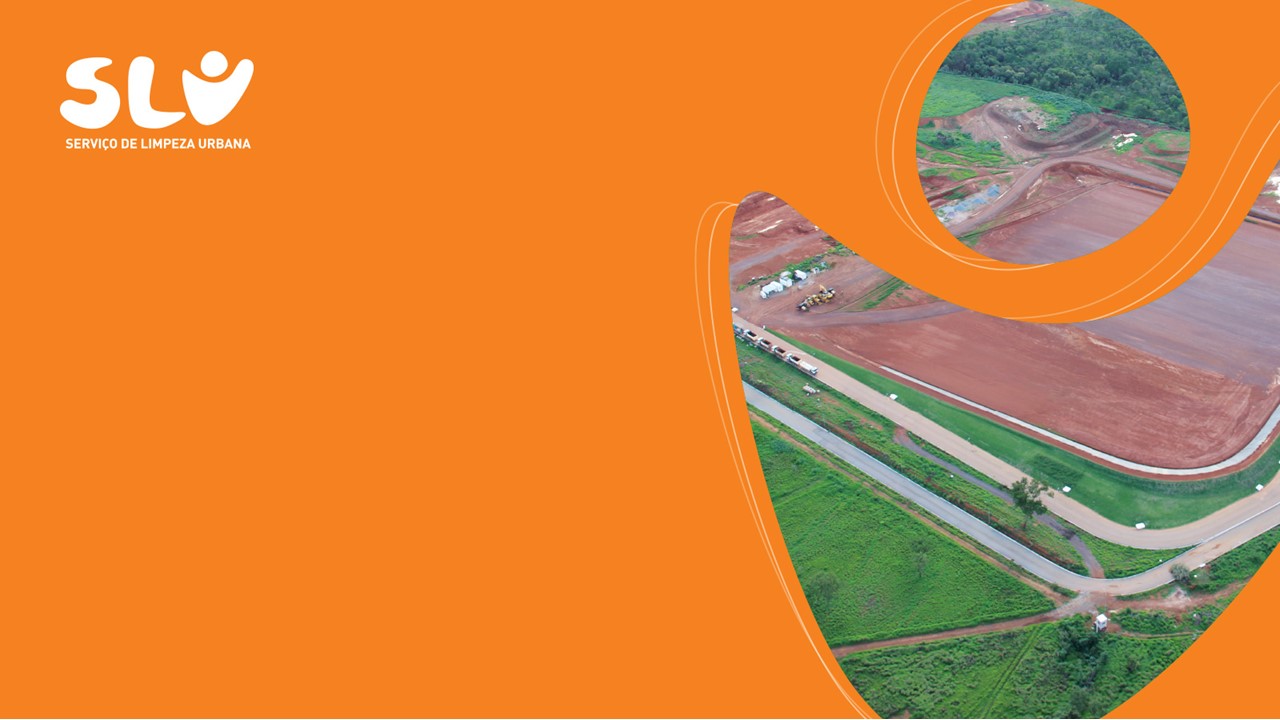 Audiência Pública Nº006/2022
Brasília – 24 de Novembro de 2022
Lixão da estrutural
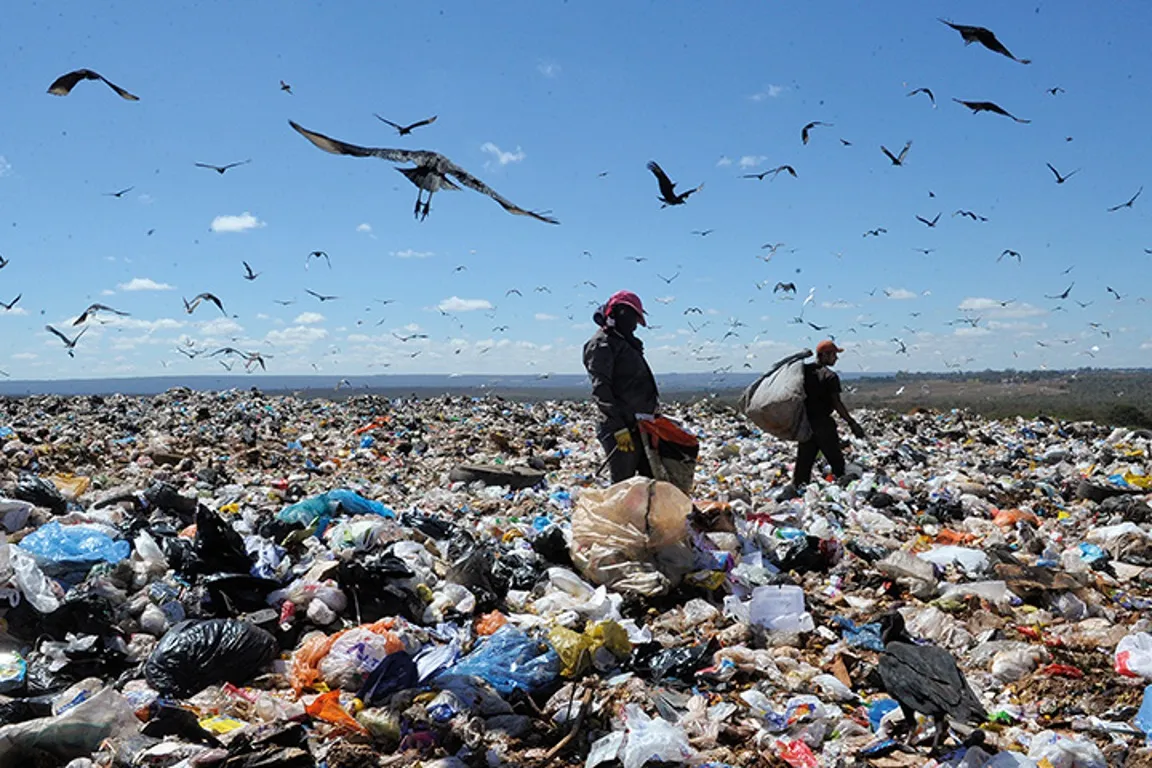 [Speaker Notes: Agradecer o convite; parabenizar pela iniciativa de alterar a resolução, dizer que já avançamos muito na gestão de RS no DF. 
O lixão da estrutural operou por 60 anos. Depois da aprovação da PNRS, em 2014, os lixões se tornaram ilegais e em 2017 foi encerrado a deposição de lixo na Estrutural]
Aterro sanitário de Brasília - ASB
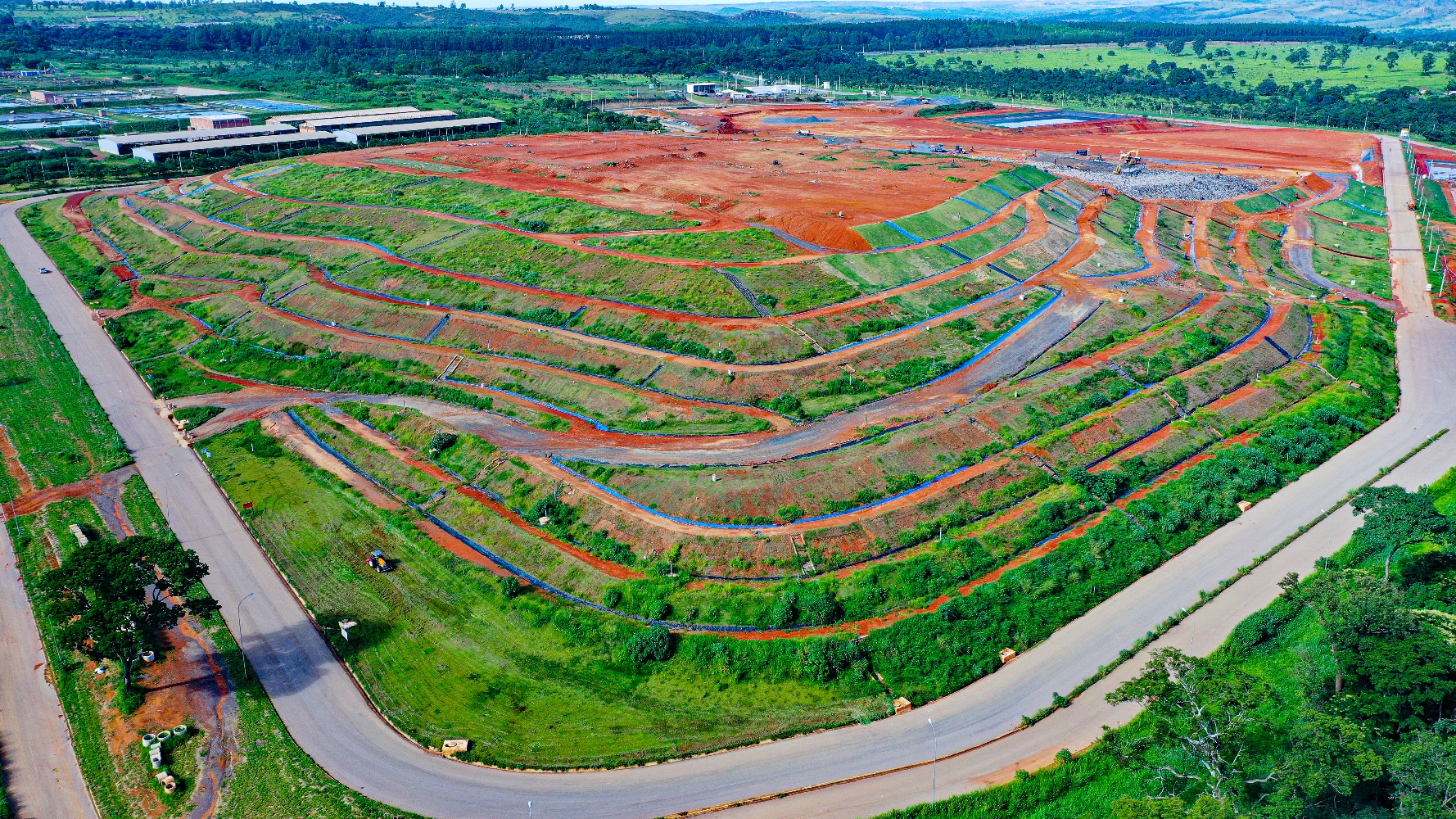 [Speaker Notes: Inaugurado em janeiro de 2017]
Informações gerais sobre o Aterro
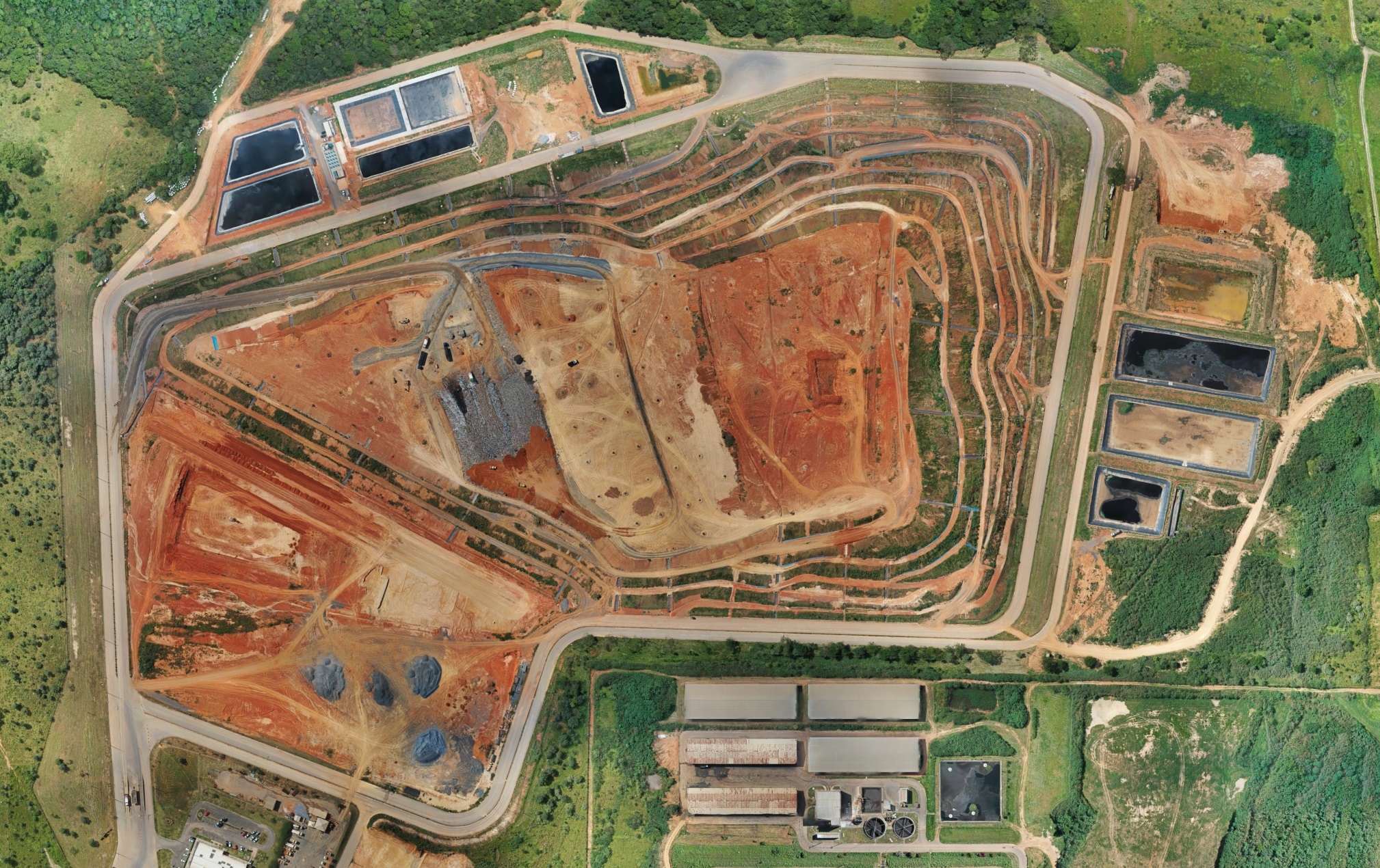 Área da Etapa 1: 110.000 m2
Área da Etapa 2: 122.000 m2
Área da Etapa 3: 88.000 m2
Área da Etapa 4: 320.000 m2
3,9 milhões T aterradas;

Previsão de encerramento: abril de 2027;

Consórcio Sustentare-Valor – Contrato nº 42/2022 (18/10/22);
ETAPA 1
ETAPA 2
ETAPA 3
Título idisposições gerais
Art. 10°, VII.  Programa de Prevenção de Riscos Ambientais e/ou Programa de Gerenciamento de Riscos; e
Capítulo iI – Responsabilidades dos prestadores de serviço
Maior acesso e transparência das informações – melhoria para a fiscalização

Documentos e informações devem ser disponibilizados no sítio eletrônico e no Aterro Sanitário

Planos e programas a serem elaborados e disponibilizados
Texto Original: Art. 10°, VII.	Programa de Prevenção de Riscos Ambientais; e
Alterações recentes na legislação de saúde e segurança do trabalho
Título ii implantação, operação, manutenção, monitoramento e encerramento de aterros sanitários
Capítulo i – implantação de aterros sanitários
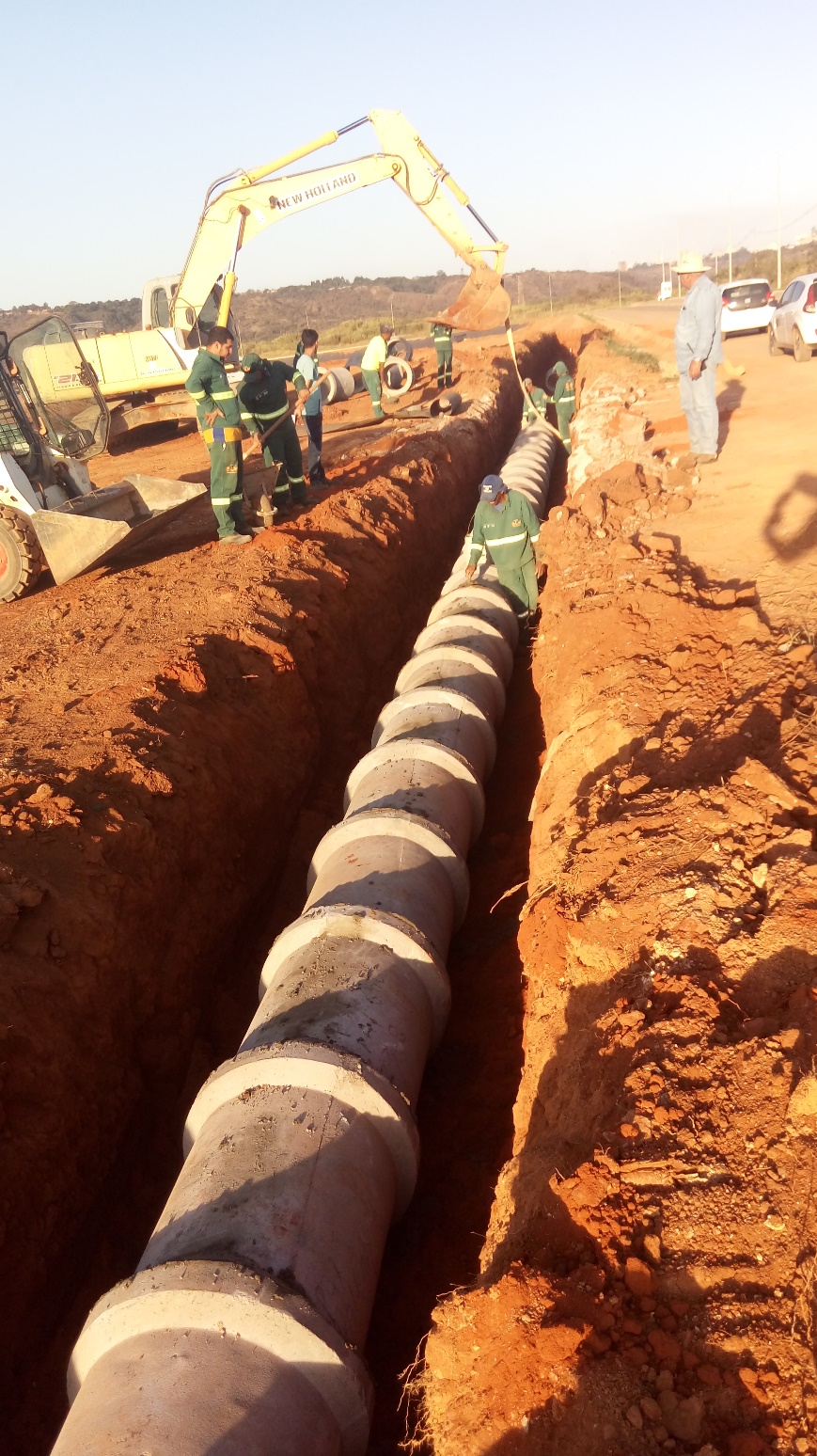 Seleção de áreas – estudos técnicos
Estrutura básica
Camada impermeabilizante
Sistema de drenagem de chorume e gases
Métodos que maximizem a drenagem de chorume e gases;

Materiais apropriados para drenos e camada impermeabilizante
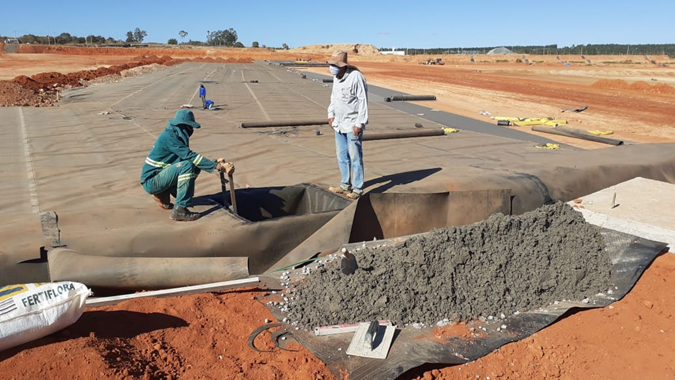 [Speaker Notes: A implantação de aterros passa pela seleção de áreas, com base em estudos técnicos, que devem considerar uma série de fatores.
Os aterros devem contar com uma estrutura básica.]
Sistema de tratamento de chorume
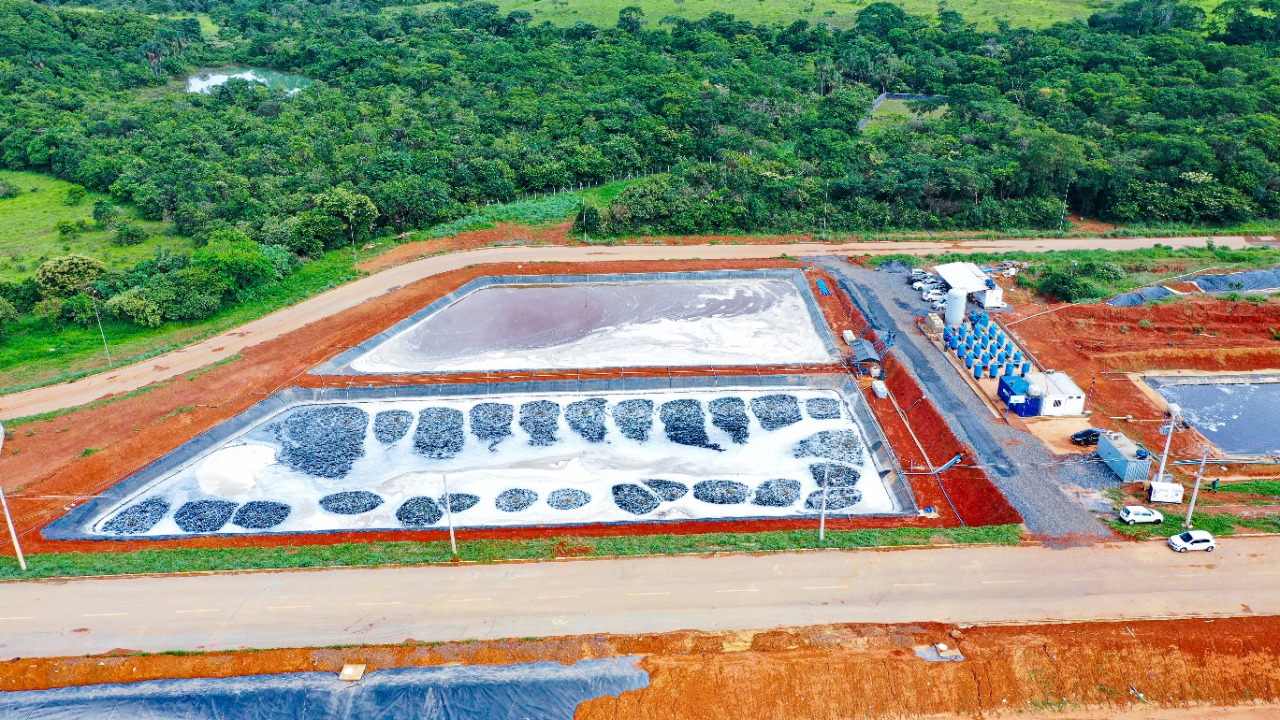 Capacidade diária de tratamento:
2.210 m³
207.313 m3 de chorume tratado em 2022 (até outubro)
Capacidade de armazenamento de chorume
Artigo 19

§1º Lagoas em quantidade e com capacidade de armazenar todo o volume de chorume gerado até o seu efetivo tratamento;

§2º Lagoas de armazenamento emergencial de chorume com capacidade suficiente para reter o chorume gerado por um prazo mínimo de 14 (quatorze) dias

§3º Se não for suficiente, incluir no plano de emergência e contingência as ações adicionais a serem adotadas para impedir o extravasamento de chorume

§4º Minimizar a exposição de sua superfície à incidência de chuvas
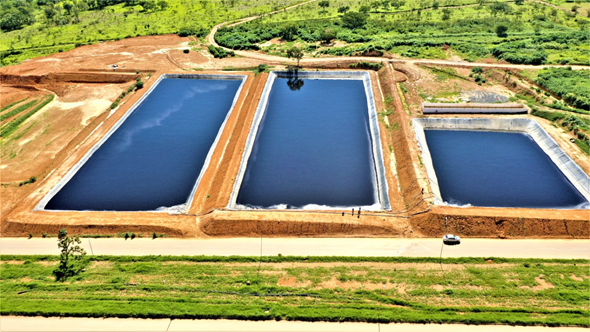 Drenagem de águas pluviais
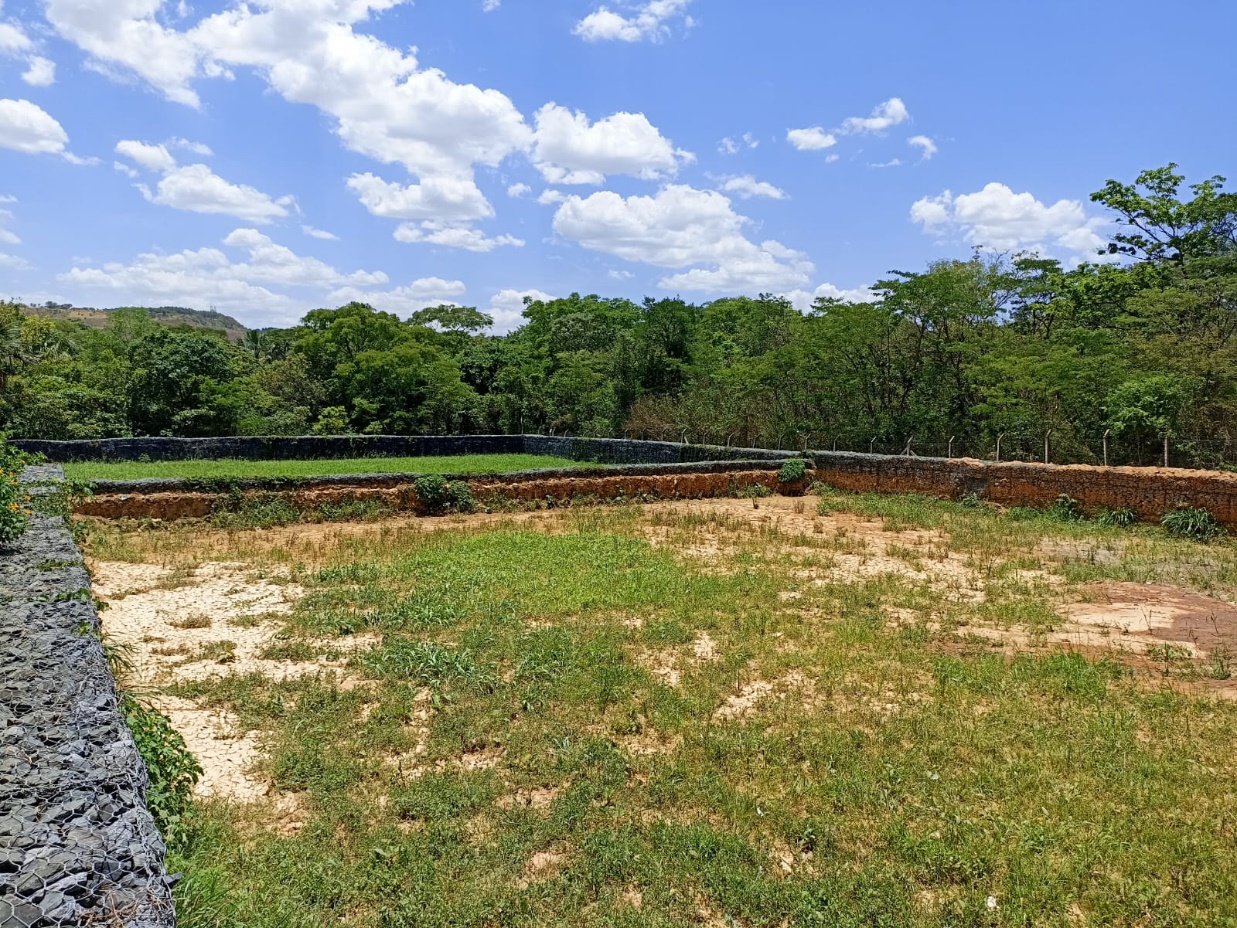 ART. 22

Normas de lançamento de águas pluviais;

Minimizar infiltração no maciço;

Minimizar processos erosivos;

Implantação de dispositivos de segurança
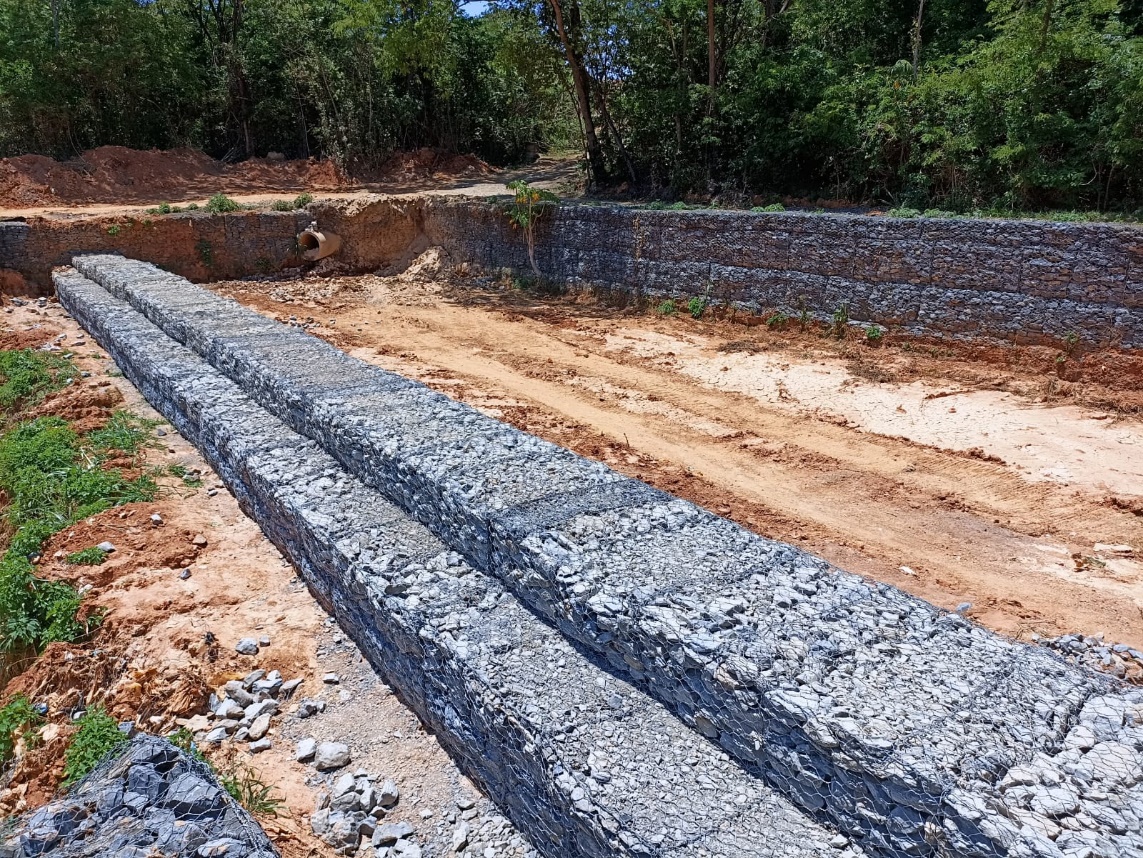 Capítulo ii – da operação e manutenção de aterros sanitários
Art. 25, XXI – Implantar e manter cobertura vegetal nas bermas e taludes;

Art. 28, VI – Proibição de receber rejeitos sem a devida pesagem.


→Importância do funcionamento ininterrupto das balanças e dos sistemas informatizados
Recebimento;
Descarga;
Espalhamento;
Compactação;
Cobertura diária
[Speaker Notes: Ênfase na necessidade de infraestrutura que garanta o funcionamento ininterrupto das balanças e dos sistemas informatizados. Necessidade de se lidar melhor com eventos de falta de energia de modo a não comprometer as informações geradas.]
Seção II – do recebimento de rejeitos
Art. 33. Em aterro sanitário operado direta ou indiretamente pelo Distrito Federal, a recepção de rejeitos que não sejam oriundos do prestador de serviços responsável pela sua operação é condicionada à celebração de contrato e a sua remuneração por meio da cobrança de tarifa, preço público ou outro tipo de contraprestação definida pela Adasa
Recebimento diário:
2000 T
Resíduos sólidos urbanos
Grandes geradores
Serviços de saúde tratados
Saneamento básico
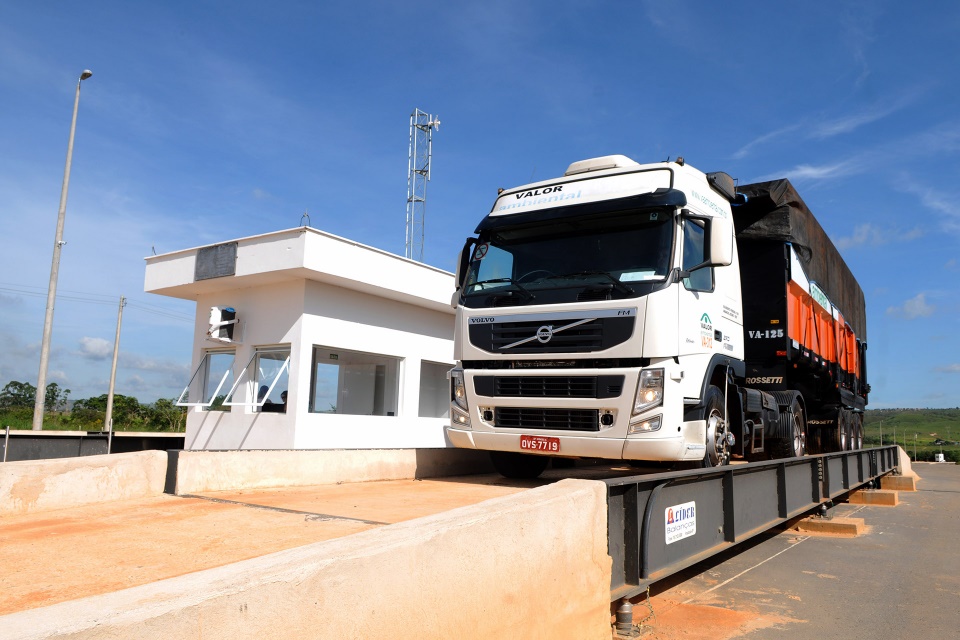 Seção III – disposição de rejeitos nas células de aterramento
Art. 17-A O projeto executivo deverá definir o maior peso específico dos rejeitos aterrados, que seja técnica e economicamente viável, de forma a prolongar a vida útil do aterro sanitário.
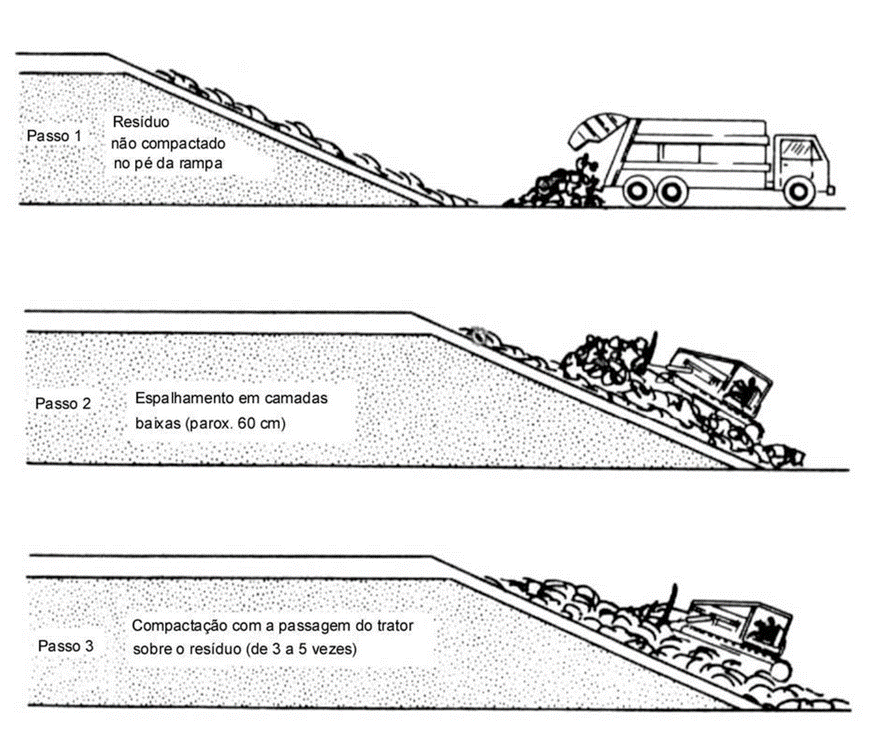 Art. 38. Os rejeitos dispostos nas células devem ser compactados em camadas até atingir o peso específico, conforme projeto executivo e Plano de Operação e Manutenção.
Seção III – disposição de rejeitos nas células de aterramento
Art. 42 O chorume e os gases gerados no aterro sanitário devem ser adequadamente drenados e tratados.
§2º No caso da outorga ou da licença ambiental estabelecerem condições e parâmetros distintos para o lançamento de efluente tratado, considerar-se-á para fins de atendimento, o valor mais restritivo.
§2º No caso da outorga ou da licença ambiental estabelecerem condições e parâmetros distintos para o lançamento de efluente tratado, considerar-se-á para fins de atendimento, o valor de outorga.
Capítulo iiI – do monitoramento de aterros sanitários
Plano de Monitoramento Geotécnico e Ambiental
Controle de estabilidade
Acompanhamento das condicionantes ambientais
Determinação das medidas corretivas adequadas apontadas pelos resultados dos ensaios
Elaboração de relatórios
Considera-se um importante avanço a adoção de sistemas automáticos para registro e controle de parâmetros monitorados.
Seção I – do monitoramento geotécnico
Art. 57. O monitoramento das deformações do aterro sanitário deve ser realizado pelo acompanhamento e análise dos
II - dados dos inclinômetros ou dados de inclinação advindo de outros ensaios comprovadamente eficazes; e
II - dados dos inclinômetros; e
[Speaker Notes: Considera-se que as alterações no texto original aperfeiçoam operação do aterro, contribuindo para o aumento de sua segurança e acompanhamento por parte do prestador de serviço e dos demais órgãos.]
Seção II – do monitoramento ambiENTAL
Art. 62 O monitoramento ambiental deve verificar as possíveis alterações do meio físico e contaminações originadas pelas atividades de disposição de rejeitos por meio:
IV - da emissão de gases pela camada de cobertura.
Ensaio atualmente não é realizado e seu indicador é considerado importante
Art. 69. O monitoramento do chorume e do efluente tratado deve contemplar a análise de todos os parâmetros exigidos pela outorga de lançamento de efluentes e pela licença ambiental.
§4º Caso o aterro sanitário receba chorume proveniente de outras instalações, o seu monitoramento deve ser realizado na instalação de origem e os dados encaminhados para o aterro sanitário receptor.
Capítulo iV– do PLANO DE CONTINGÊNCIA E EMERGÊNCIA
O Plano de Contingência e Emergência apresenta estratégias planejadas a serem executadas em uma eventual situação de emergência, possibilitando resposta rápida, eficaz e organizada, para garantir a segurança e saúde dos funcionários e minimizar os danos ao meio ambiente. (SLU & FRAL, 2022)
Art. 77. A ocorrência de qualquer incidente que determine a aplicação das ações emergenciais contidas no PCE deve ser comunicada à Adasa nos termos do art. 13-A da Resolução nº 21, de 25 de novembro de 2016.
A adoção desse procedimento visa garantir eficiência na transmissão imediata da informação e maior precisão na formalização da ocorrência
Capítulo v - do ENCERRAMENTO DE ATERROS SANITÁRIOS
Art. 78. O prestador de serviços públicos deverá elaborar e encaminhar à Adasa o Plano de Encerramento, com antecedência mínima de dezoito meses do recebimento estimado da última carga de rejeitos.
Art. 81. Todas as obras para o total encerramento do aterro sanitário devem ser realizadas no prazo estabelecido no Plano de Encerramento.
OBRIGADO!!!
Isabela Lustz Portela Lima – isabela.lima@slu.df.gov.br
Samuel Almeida Fonseca – samuel.Fonseca@slu.df.gov.br